SCIENCE
Subtitle or the orators name
Insert the title of your presentation here
(second line)
Enter your subtitle or the orators name here
University LOGO
Insert the title of your presentation here
Enter your subtitle or the orators name here
1
This is a placeholder text.
2
This text can be replaced with your own text.
3
This text can be replaced with your own text.
4
This is a placeholder text.
5
This text can be replaced with your own text.
Insert the title of your presentation here
Enter your subtitle or the orators name here
This is a placeholder text. This text can be replaced with your own text.
The text demonstrates how your own text will look when you replace the placeholder with your own text.
If you don’t want to use the style and size of the fonts as used in this placeholder it is possible to replace it by selecting different options.
For replacing the placeholder text you need to click on the placeholder text and insert your own text.
The text that you insert will retain the same style and format as the placeholder text.
Insert the title of your presentation here
(second line)
Enter your subtitle or the orators name here
University LOGO
Insert the title of your presentation here
Enter your subtitle or the orators name here
1
This is a placeholder text.
2
This text can be replaced with your own text.
3
This text can be replaced with your own text.
4
This is a placeholder text.
Insert the title of your presentation here
Enter your subtitle or the orators name here
This is a placeholder text. This text can be replaced with your own text.
The text demonstrates how your own text will look when you replace the placeholder with your own text.
If you don’t want to use the style and size of the fonts as used in this placeholder it is possible to replace it by selecting different options.
For replacing the placeholder text you need to click on the placeholder text and insert your own text.
The text that you insert will retain the same style and format as the placeholder text.
Insert the title of your presentation here
Enter your subtitle or the orators name here
1
Placeholder for your content description
2
Placeholder for your content description
3
This text can be replaced with your own text
4
This is a placeholder text
5
This is a placeholder text
Insert the title of your presentation here
Enter your subtitle or the orators name here
MondayThe text demonstrates how your own text will look when you replace the placeholder with your own text.
Placeholder
Placeholder text
Placeholder text
Placeholder
Insert the title of your presentation here
Enter your subtitle or the orators name here
JuliDieser Text soll nur demonstrieren, wie Ihr eigener Text dargestellt wird, wenn Sie den Platzhaltertext ersetzen.
Placeholder
Today
Week 1
Week 2
Week 3
Week 4
Week 5
Placeholder text
Placeholder text
Placeholder
Insert the title of your presentation here
Enter your subtitle or the orators name here
Phase 3
This is placeholder text. All phrases can be replaced with your own text.
Phase 5
The text that you insert will retain the same style and format as the placeholder text.
Phase 7
This is a placeholder text. This text can be replaced with your own text.
Phase 1
This is placeholder text. All phrases can be replaced with your own text.
2015
2016
2017
2018
2019
2020
2021
2022
2023
2024
2025
2026
2027
Phase 2
If you don’t want to use the style and size of the fonts as used in this placeholder it is possible to replace it by selecting different options.
Phase 4
For replacing the placeholder text you need to click on the placeholder text and insert your own text.
Phase 6
The text demonstrates how your own text will look when you replace the placeholder with your own text.
Insert the title of your presentation here
Enter your subtitle or the orators name here
Session
Monday
Tuesday
Wednesday
Thursday
Friday
9:15am – 10:45am
This is a placeholder.
This is a placeholder.
This is a placeholder.
This is a placeholder.
This is a placeholder.
Break
Break
Break
Break
Break
Break
11:00am – 12:30pm
This is a placeholder.
This is a placeholder.
This is a placeholder.
This is a placeholder.
This is a placeholder.
Lunch Break
Lunch Break
Lunch Break
Lunch Break
Lunch Break
Lunch Break
1:15pm – 2:15pm
This is a placeholder.
This is a placeholder.
This is a placeholder.
This is a placeholder.
This is a placeholder.
Break
Break
Break
Break
Break
Break
2:30pm – 3:30pm
This is a placeholder.
This is a placeholder.
This is a placeholder.
This is a placeholder.
This is a placeholder.
Insert the title of your presentation here
Enter your subtitle or the orators name here
Description
The text demonstrates how your own text will look when you replace the placeholder with your own text.
If you don’t want to use the style and size of the fonts as used in this placeholder it is possible to replace it by selecting different options.
For replacing the placeholder text you need to click on the placeholder text and insert your own text.
Placeholder A
Placeholder B
Insert the title of your presentation here
Enter your subtitle or the orators name here
Insert the title of your presentation here
Enter your subtitle or the orators name here
Description 1
Description 2
This is a placeholder text. 
This text can be replaced with your own text.
This is a placeholder text. 
If you don’t want to use the style and size of the fonts as used in this placeholder it is possible to replace it by selecting different options
This text can be replaced.
Description 3
Description 4
The text demonstrates how your own text will look when you replace the placeholder with your own text.
This text can be replaced with your own text.
This is a placeholder text. 
For replacing the placeholder text you need to click on the placeholder text and insert your own text.
Insert the title of your presentation here
Enter your subtitle or the orators name here
Description 1
Description text 2
This is a placeholder text. 
This text can be replaced with your own text. All phrases can be replaced with your own text 
This text can be replaced with your own text.
This is a placeholder text. 
This text can be replaced with your own text.
Insert the title of your presentation here
Enter your subtitle or the orators name here
Description
Description 1
This is a placeholder text. 
This text can be replaced with your own text. All phrases can be replaced with your own text 
This text can be replaced with your own text.
Description
Placeholder
Placeholder
Insert the title of your presentation here
Enter your subtitle or the orators name here
Group
1
I A
2
II A
3
III B
4
IV B
5
V B
6
VI B
7
VII B
8
VIII B
9
VIII B
10
VIII B
11
I B
12
II B
13
III A
14
IV A
15
V A
16
VI A
17
VII A
18
VIII A
period
Shell
2
He
1
H
1
K
3
Li
4
Be
5
B
6
C
7
N
8
O
9
F
10
Ne
2
L
11
Na
12
Mg
13
Al
14
Si
15
P
16
S
17
Cl
18
Ar
3
M
19
K
20
Ca
21
Sc
22
Ti
23
V
24
Cr
25
Mn
26
Fe
27
Co
28
Ni
29
Cu
30
Zn
31
Ga
32
Ge
33
As
34
Se
35
Br
36
Kr
4
N
37
Rb
38
Sr
39
Y
40
Zr
41
Nb
42
Mo
43
Tc
44
Ru
45
Rh
46
Pd
47
Ag
48
Cd
49
In
50
Sn
51
Sb
52
Te
53
I
54
Xe
5
O
55
Cs
56
Ba
*
72
Hf
73
Ta
74
W
75
Re
76
Os
77
Ir
78
Pt
79
Au
80
Hg
81
Ti
82
Pb
83
Bi
84
Po
85
At
86
Rn
6
P
87
Fr
88
Ra
**
104
Rf
105
Db
106
Sg
107
Bh
108
Hs
109
Mt
110
Ds
111
Rg
112
Uub
113
Uut
114
Uuq
115
Uup
116
Uuh
117
Uus
118
Uuo
7
Q
57
La
58
Ce
59
Pr
60
Nd
61
Pm
62
Sm
63
Eu
64
Gd
65
Tb
66
Dy
67
Ho
68
Er
69
Tm
70
Yb
71
Lu
* lanthanides
89
Ac
90
Th
91
Pa
92
U
93
Np
94
Pu
95
Am
96
Cm
97
Bk
98
Cf
99
Es
100
Fm
101
Md
102
No
103
Lr
** actinides
89
Ac
90
Th
91
Pa
92
U
93
Np
94
Pu
95
Am
96
Cm
97
Bk
98
Cf
99
Es
100
Fm
101
Md
102
No
103
Lr
Insert the title of your presentation here
Enter your subtitle or the orators name here
Description 2This text can be replaced with your own text. This text can be replaced with your own text.
Placeholder
Placeholder
Description 1This is a placeholder text.This text can be replaced with your own text. This text can be replaced with your own text.
Placeholder
Description 3This is a placeholder text. This text can be replaced.
Insert the title of your presentation here
Enter your subtitle or the orators name here
Text
Text
Placeholder 1This is a placeholder text. This text can be replaced with your own text.
Placeholder 2The text demonstrates how your own text will look when you replace the placeholder with your own text.
Placeholder 3If you don’t want to use the style and size of the fonts as used in this placeholder it’s possible to replace it by selecting different options.
Placeholder 4This is a placeholder text. This text can be replaced with your own text.
Text
Text
Text
Text
Text
Text
Text
Placeholder
Text
Text
Text
Text
Text
Text
Text
Text
Text
Text
Text
Text
?
!
!
!
!
!
!
!
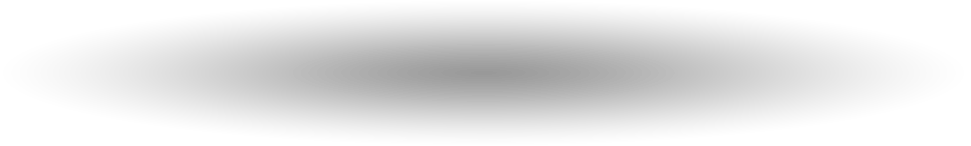 Do You Have any Questions?
Do you have any questions or comments?
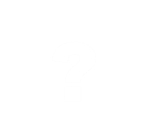 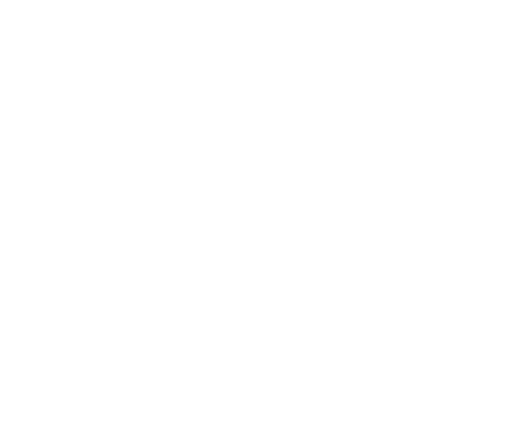 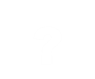 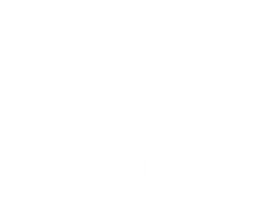 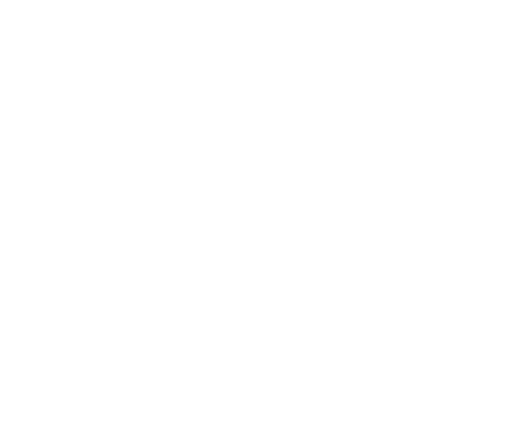 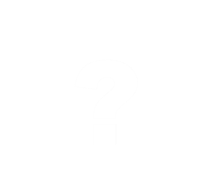 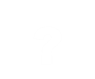 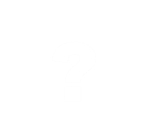 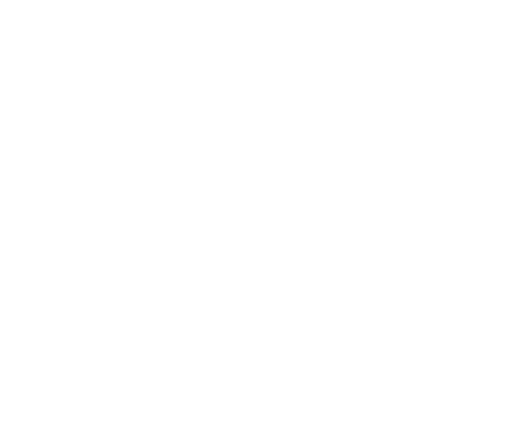 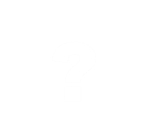 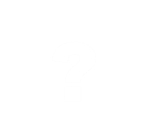 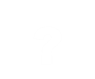 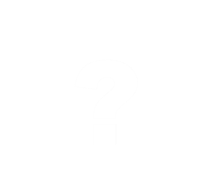 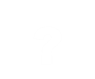 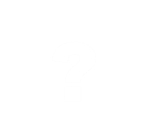 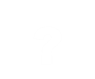 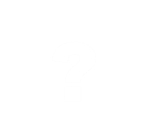 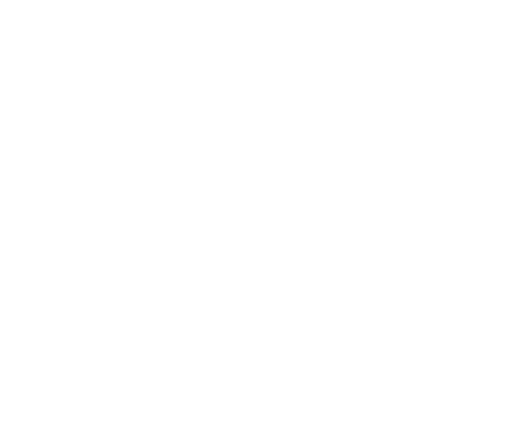 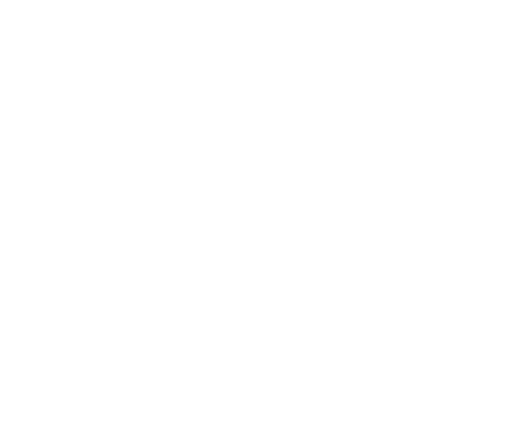 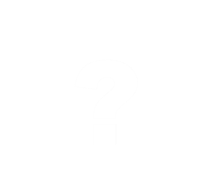 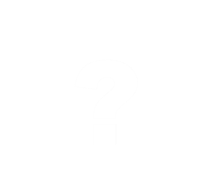 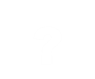 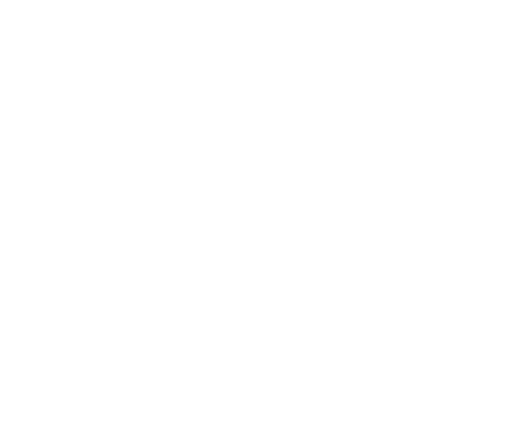 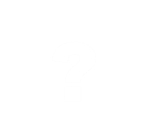 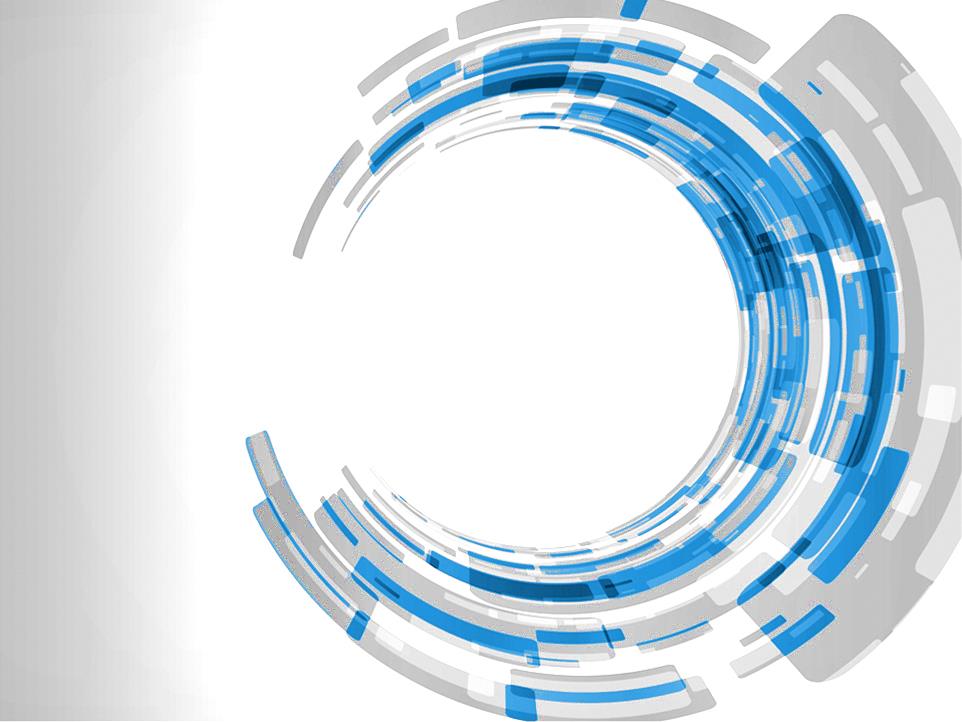 !
Thank you for your attention
Science
Subtitle or the orators name